Муниципальное бюджетное учреждение дополнительного образования  «Центр детского творчества» Арзгирского района, Ставропольского края
МАСТЕР-КЛАСС ПО ТЕМЕ: 
«ТЕХНОЛОГИЯ ИЗГОТОВЛЕНИЯ
ФИЛИМОНОВСКОЙ ИГРУШКИ»
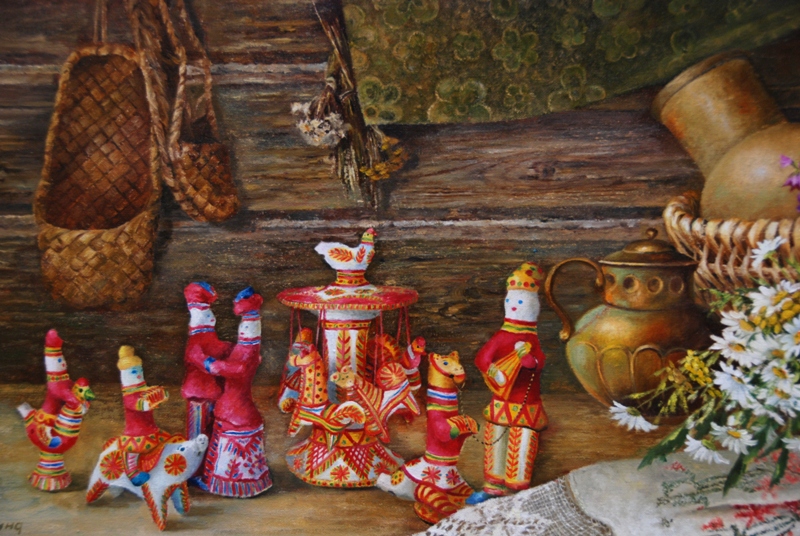 2020ГОД
Любовь Алексеевна Польченко,
педагог дополнительного образования
Высшей квалификационной
категории
ИЗ ИСТОРИИ ФИЛИМОНОВСКОЙ ИГРУШКИ
Деревня Филимоново, Одоевского района  Тульской области – знаменитый центр
производства  игрушек
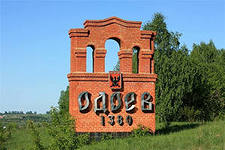 ОСНОВНЫЕ СЮЖЕТЫ ФИЛИМОНОВА
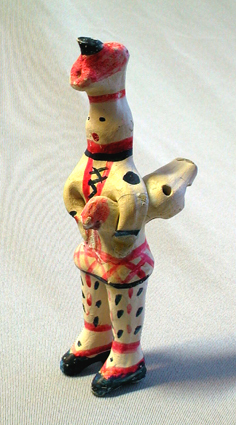 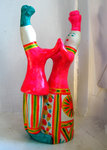 Крестьянки, барыни, солдаты, наездники, танцующие пары.
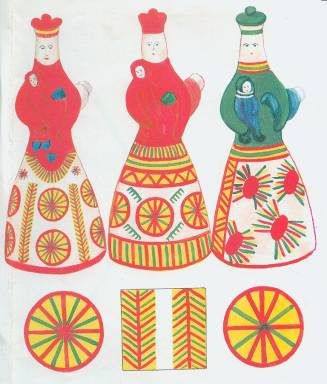 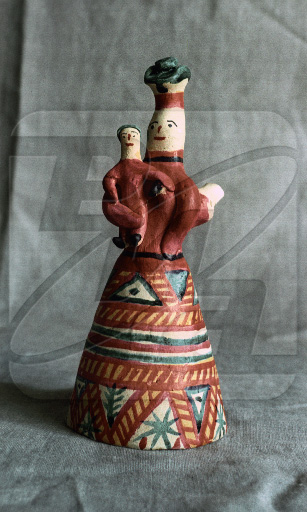 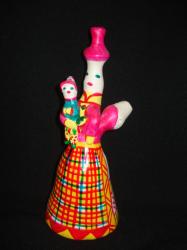 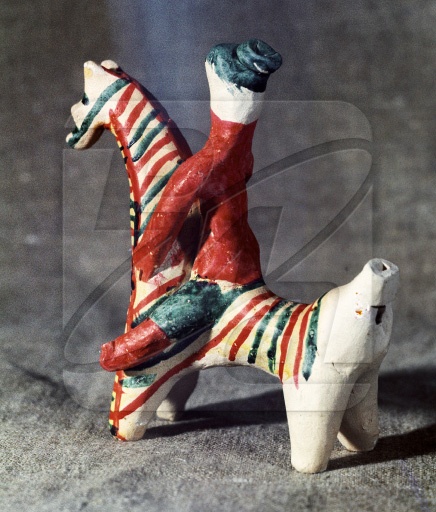 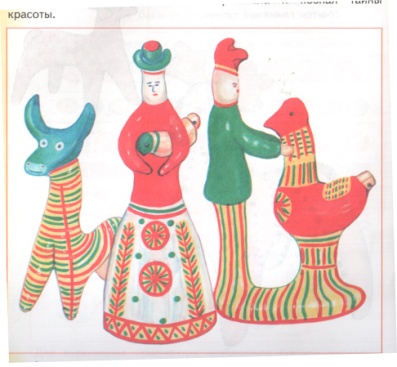 ЖИВОТНЫЕ
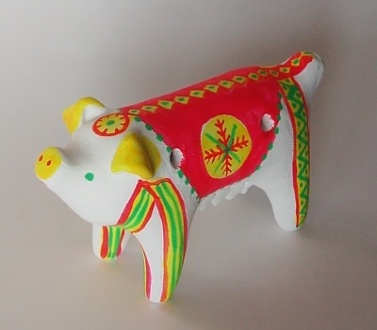 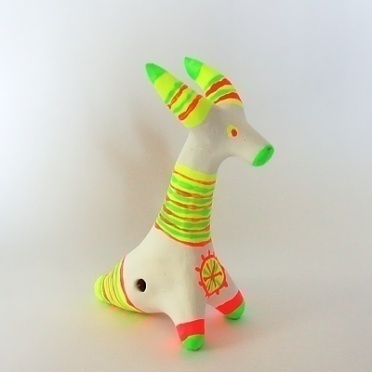 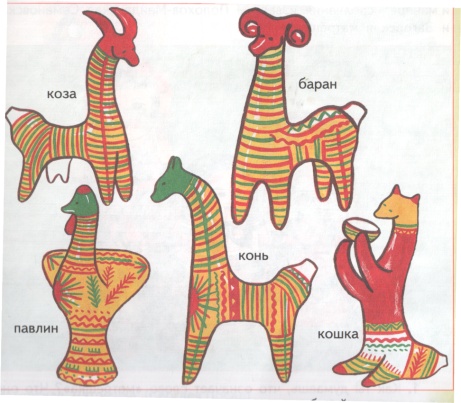 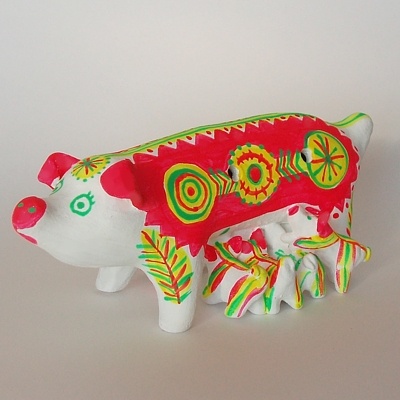 ПТИЦЫ
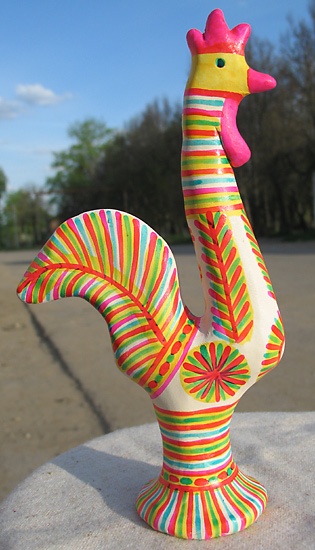 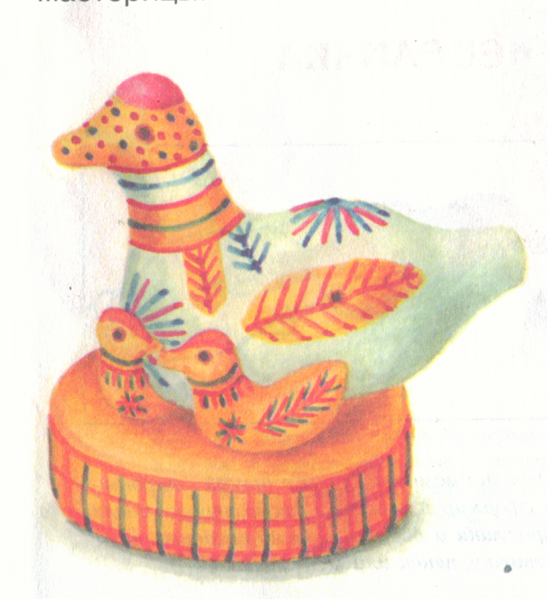 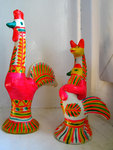 У филимоновских игрушек вытянуты пропорции, мягкие очертания формы, они выглядят стройными, изящными.
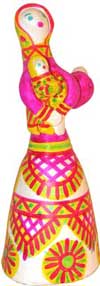 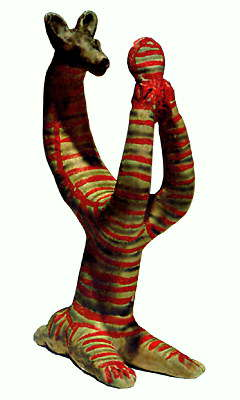 ОСНОВНЫЕ ОБРАЗЫ:ЖЕНСКАЯ ГЛИНЯНАЯ ФИГУРКА
Этот образ -  продолжение рода всего живого. Фигурка женщины олицетворяет великую богиню «Природу». Весна, Берегиня, Мать-кормилица, Лада, Купава, Доможириха – вот имена и смыслы, которыми народ наделял глиняную фигурку женщины.
ЖИВОТНЫЕ
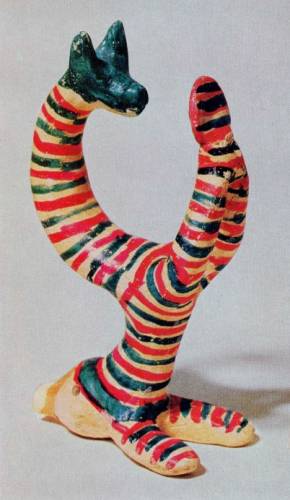 Корова -
символизирует плодородие, могущество и бодрую силу.
Олень –
 символ удачного и счастливого брака, тепла и плодородия.
Медведь – один из главных персонажей народных сказок.  Это символ могущества. Медведь предвещает пробуждение природы
ПТИЦЫ
Птицы. Это вестники богини Матери земли. Они обязательные спутники женских изображений. Птицы – знаки воскресения природы, пробуждения земли, рассвета, хорошего урожая, счастливой семьи.
ЭЛЕМЕНТЫ РОСПИСИ
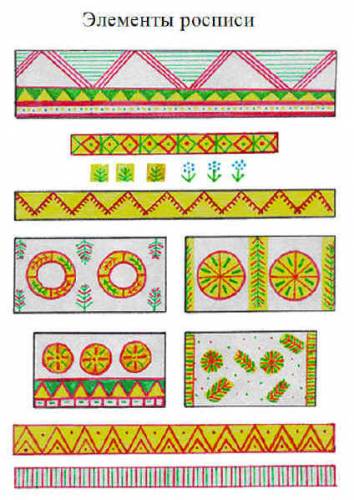 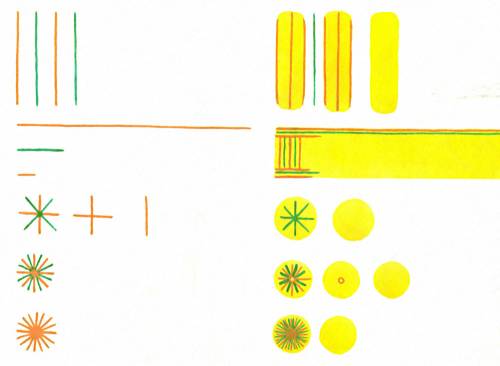 РОСПИСЬ ИГРУШКИ
Сначала желтым цветом рисуют полоски и пятна
Затем обводят красным
Затем зеленым, реже синим, фиолетовым.
ДРЕВНИЕ СИМВОЛЫ В РОСПИСИ
ФИЛИМОНОВСКИЙ КОНЬ
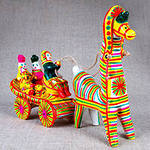 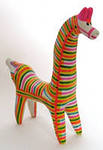 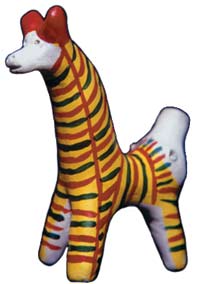 Конь – слуга Солнца. В языческой Руси конь был очень важным символом в магии плодородия. Он символизировал как культ солнца, так и культ воды. Древние славяне считали, что впряженный конь возил по небу бога-солнца и приносил людям его благодать.
ТЕХНОЛОГИЯ ИЗГОТОВЛЕНИЯ ИГРУШКИ « КОНЬ»
ЛЕПКА
ГРУНТОВКА
РОСПИСЬ
ЛАКИРОВАНИЕ
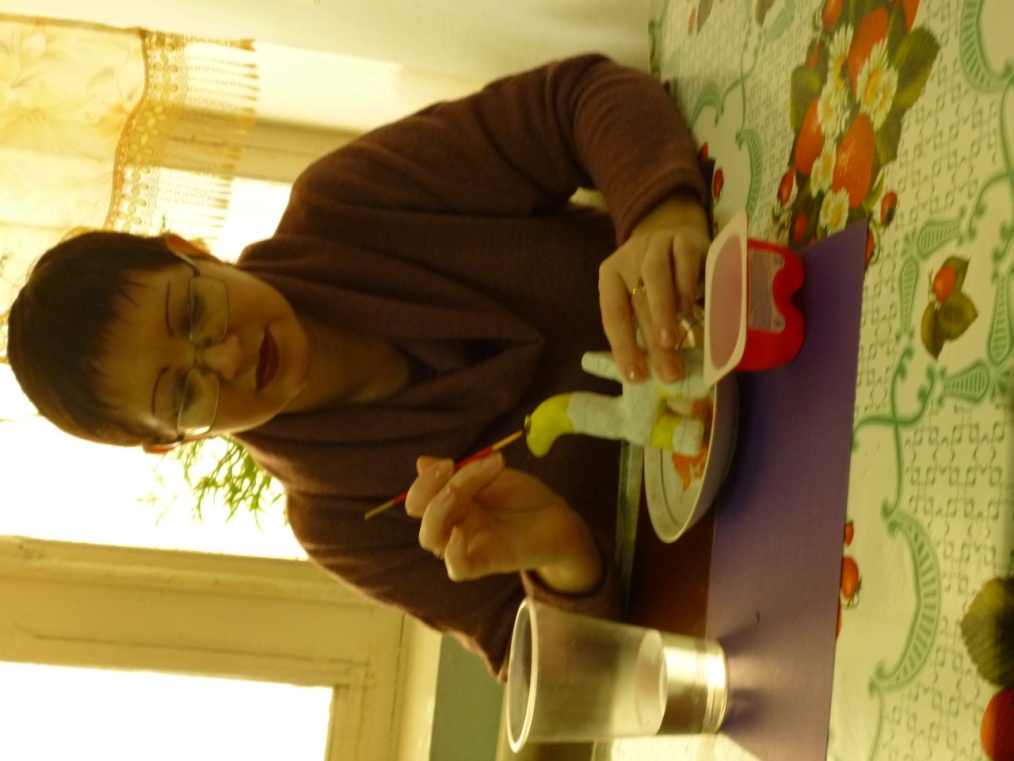 СПАСИБО ЗА ВНИМАНИЕ
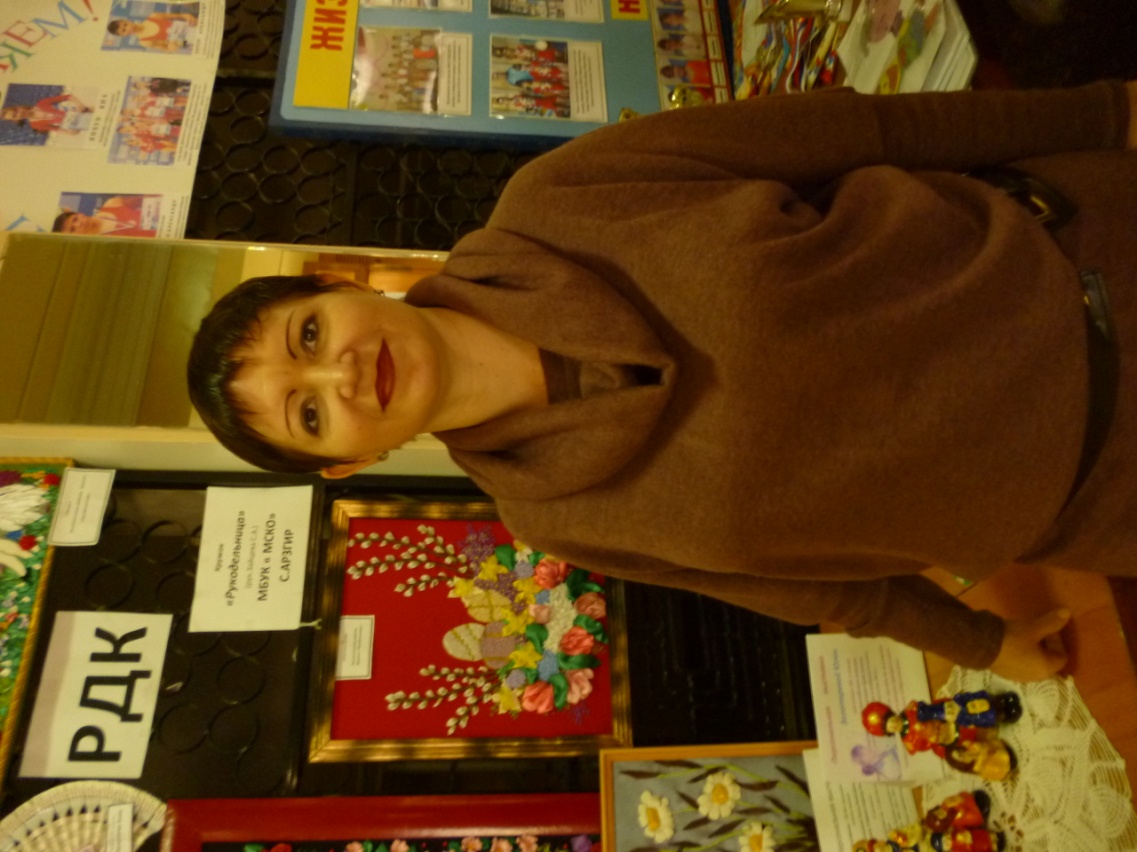